BIỂU ĐỒ CỘT KÉP
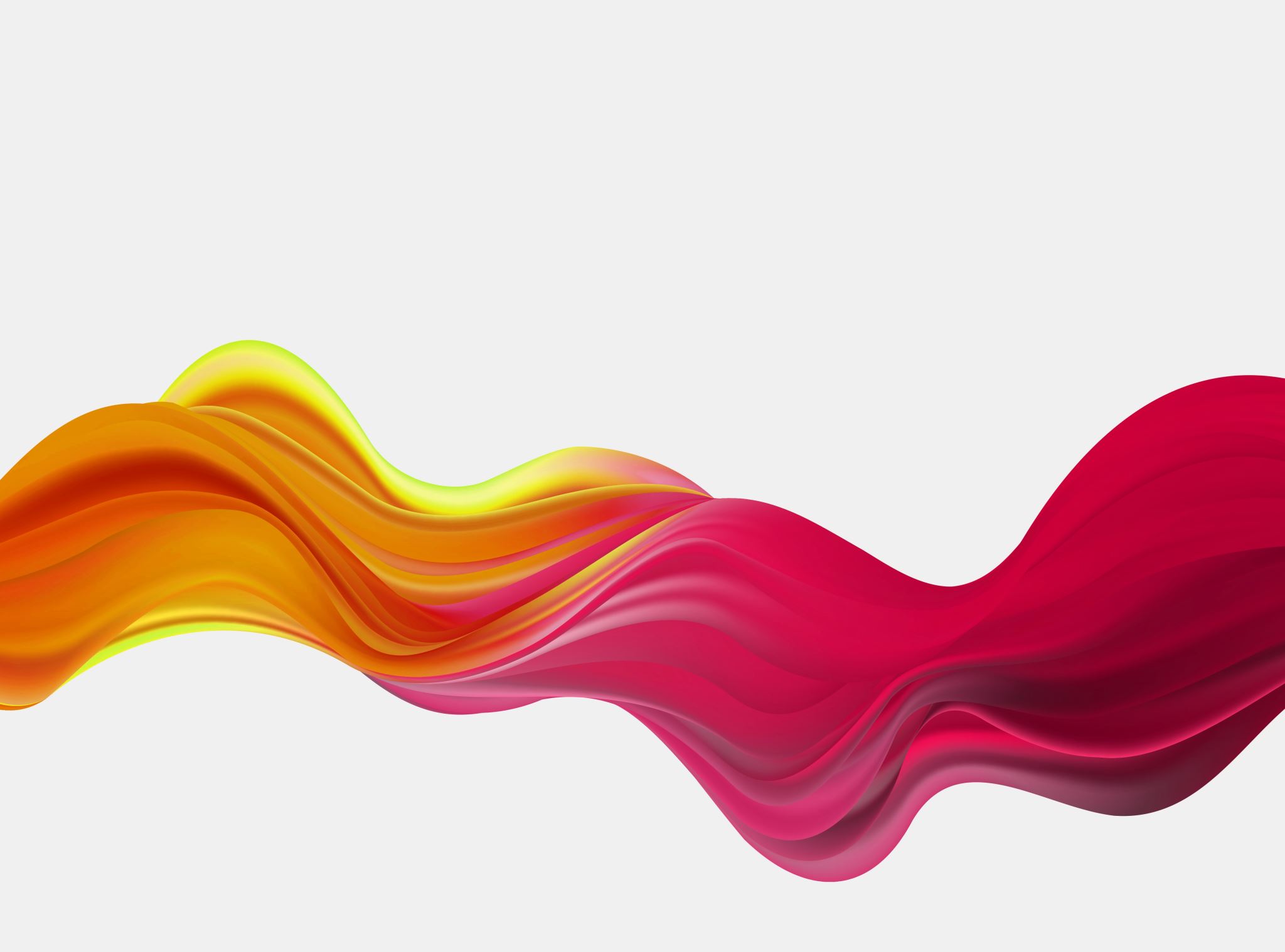 1. Đặc điểm:
Gồm 2 biểu đồ cột ghép lại ( Thể hiện 2 bộ dữ liệu)
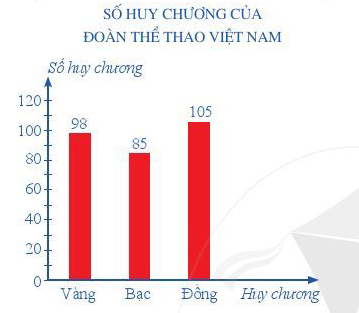 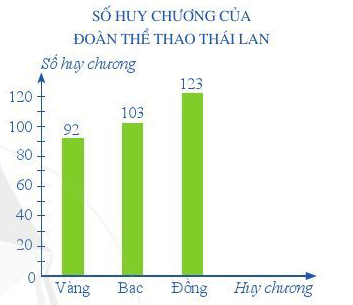 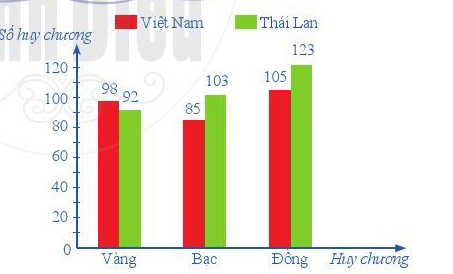 2. Cách so sánh dữ liệu trong biểu đồ cột kép
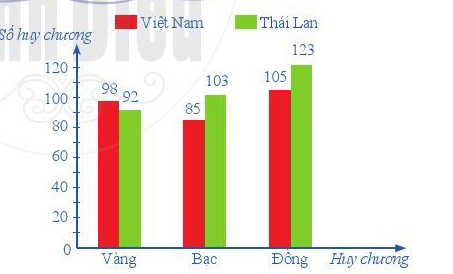 So sánh dữ liệu ở trong cùng 1 đối tượng: 2 cột khác màu gần nhau
So sánh dữ liệu ở trong cùng 1 bộ : các cột cùng màu
3. Luyện tập
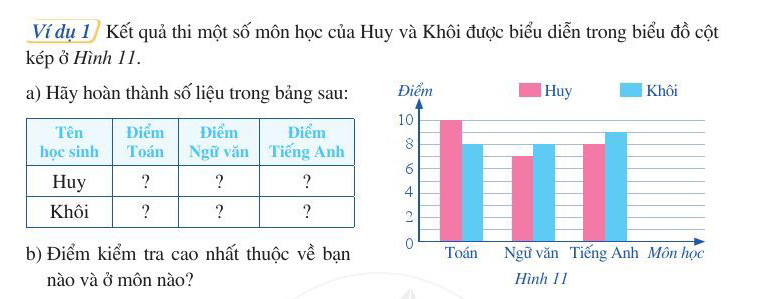 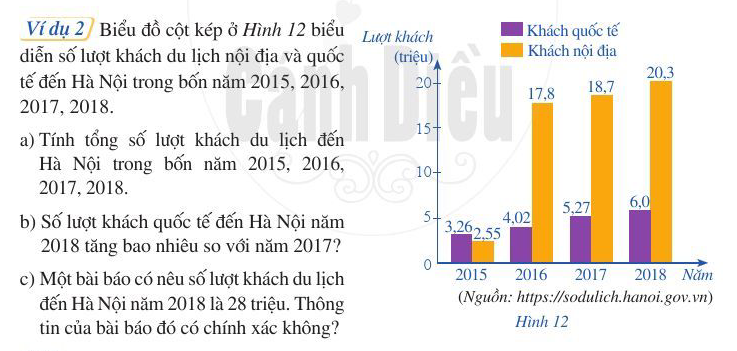 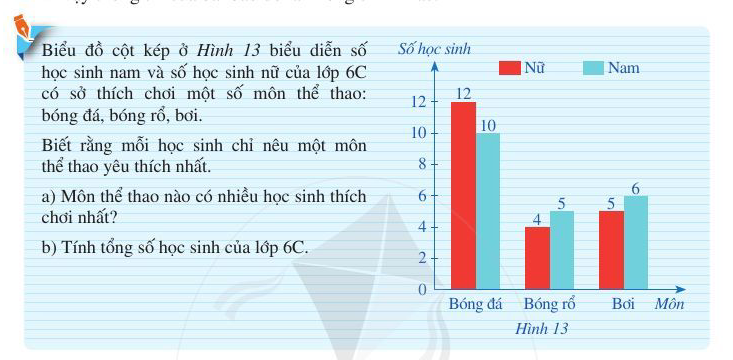 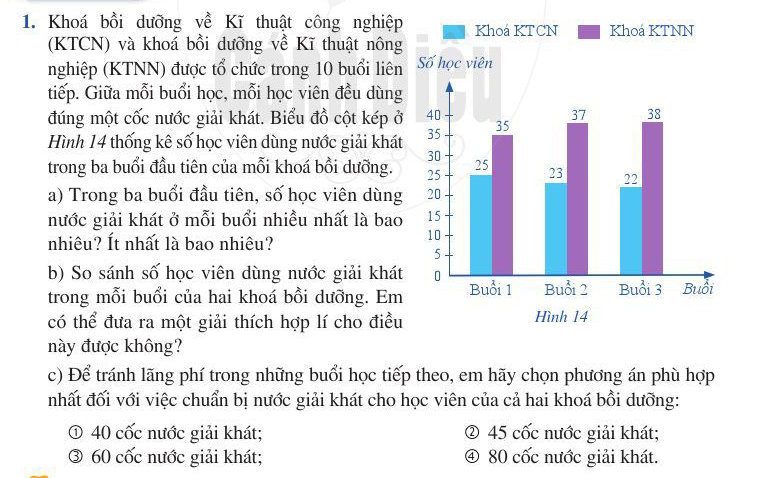